KMBJ Noticias
“Sus noticias, nuestro camino”
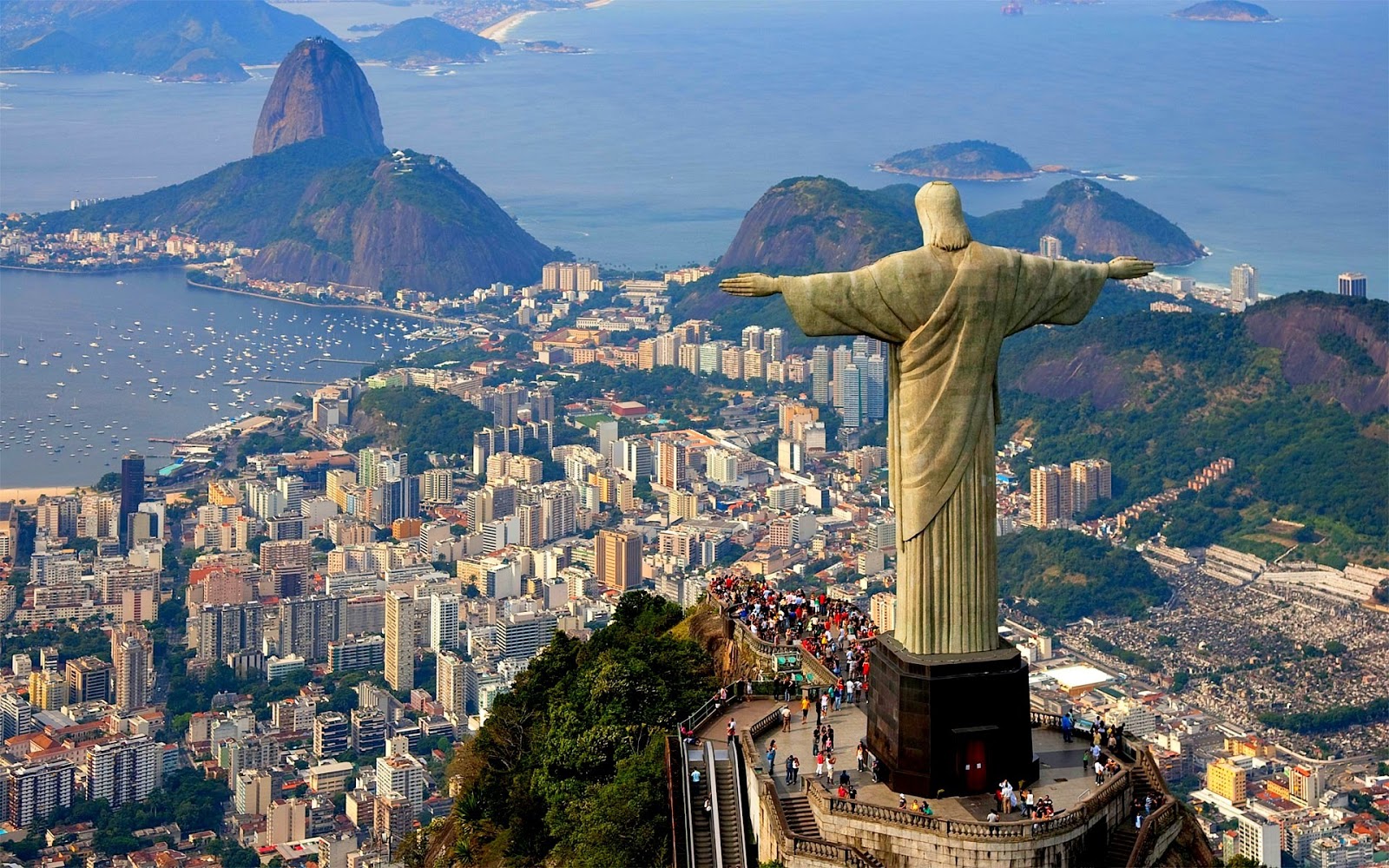 Temas de Actualidad
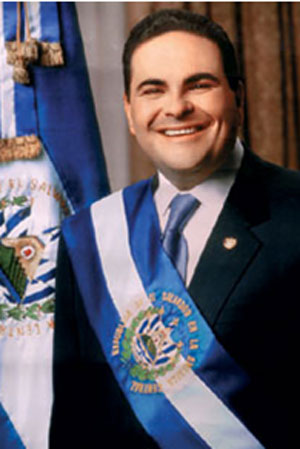 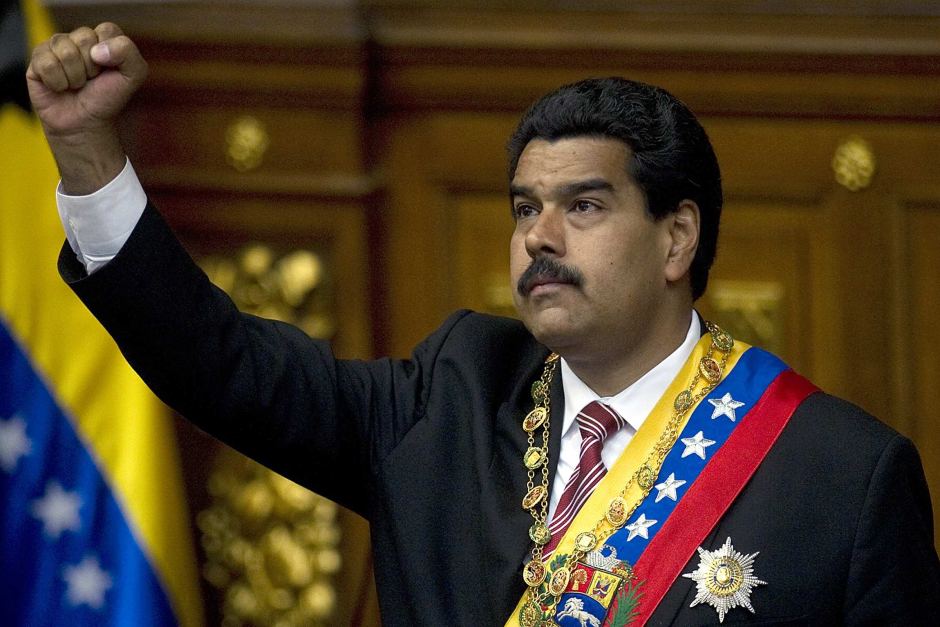 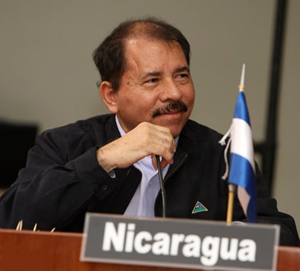 Deportes
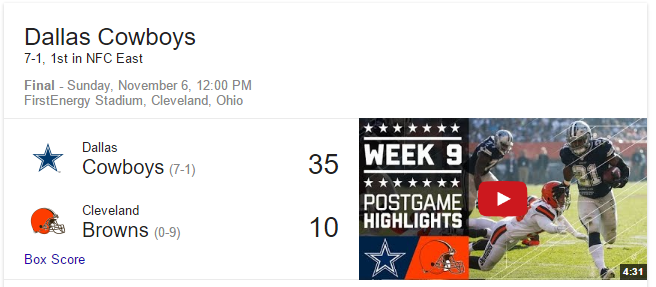 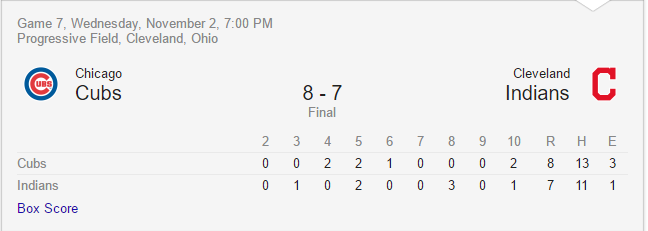 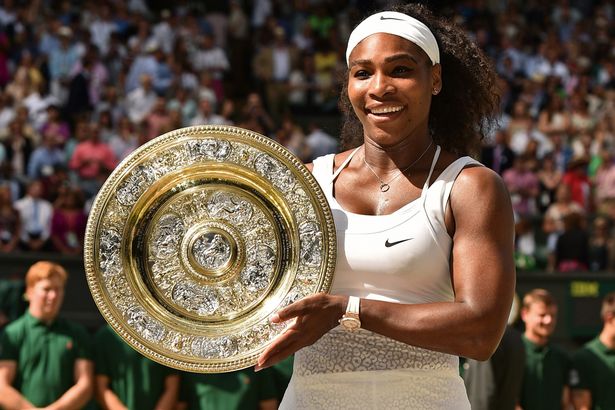 El Tiempo
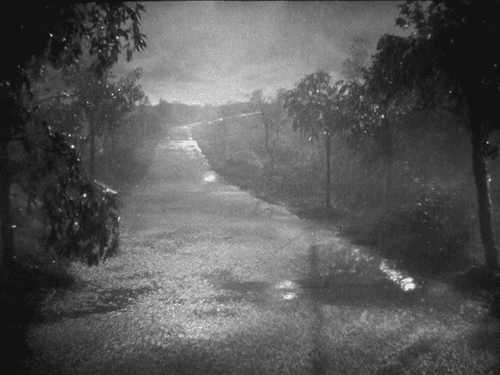 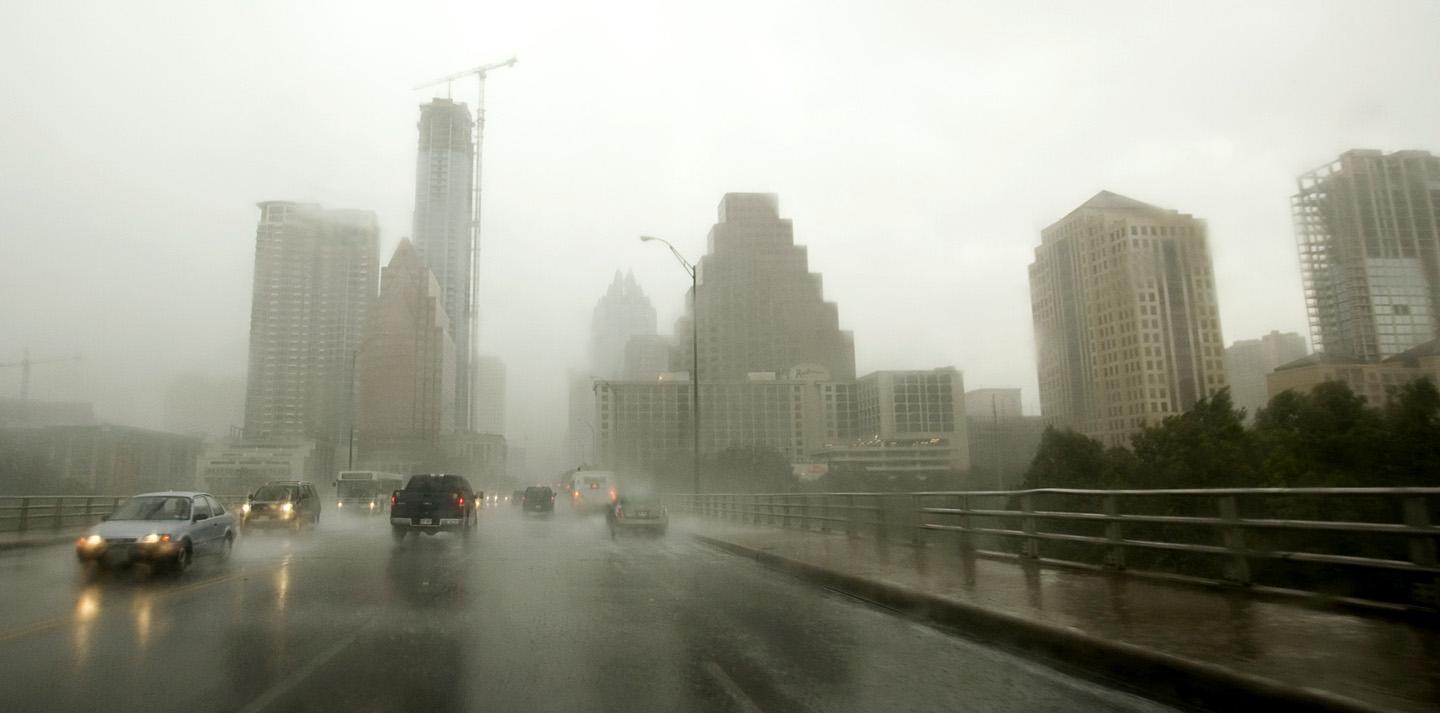 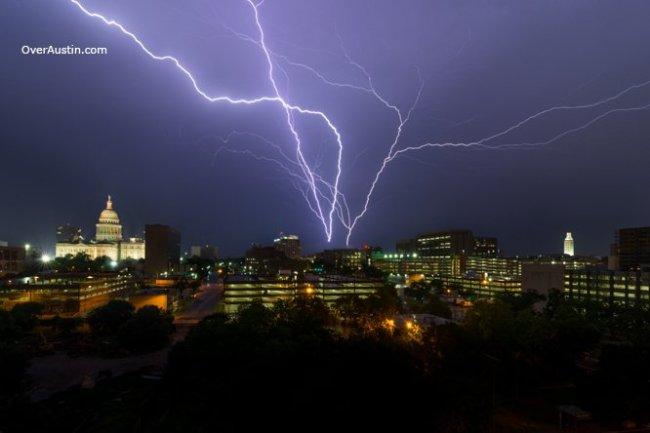 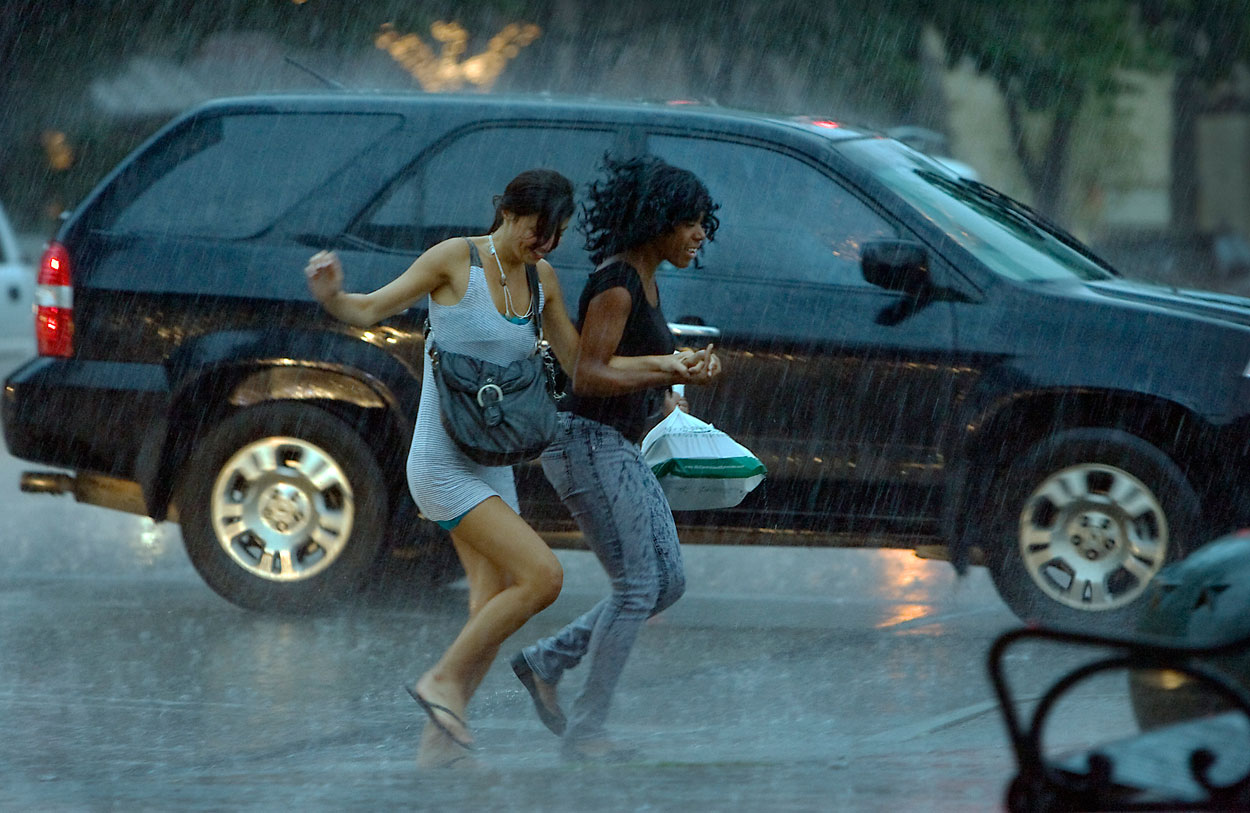 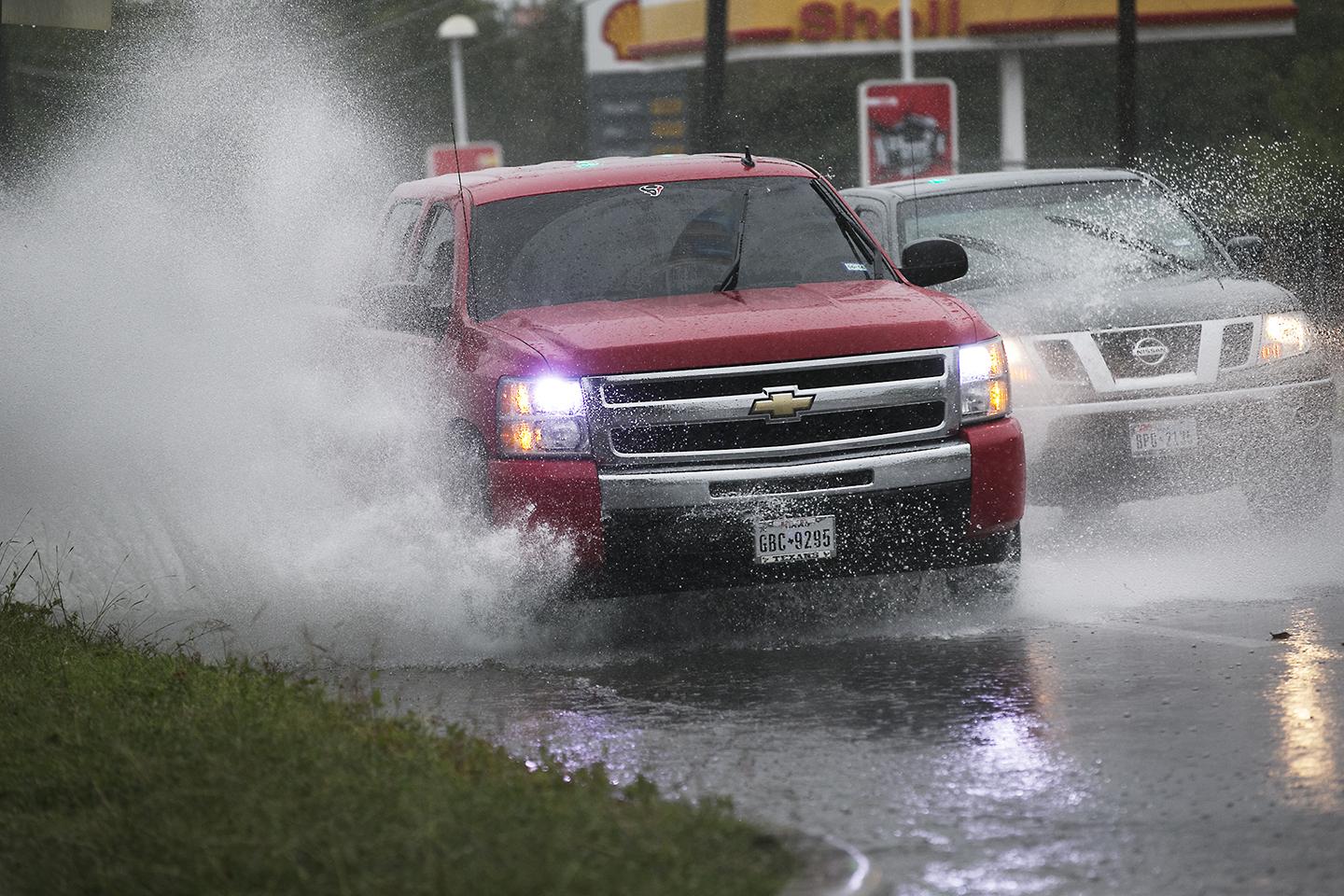 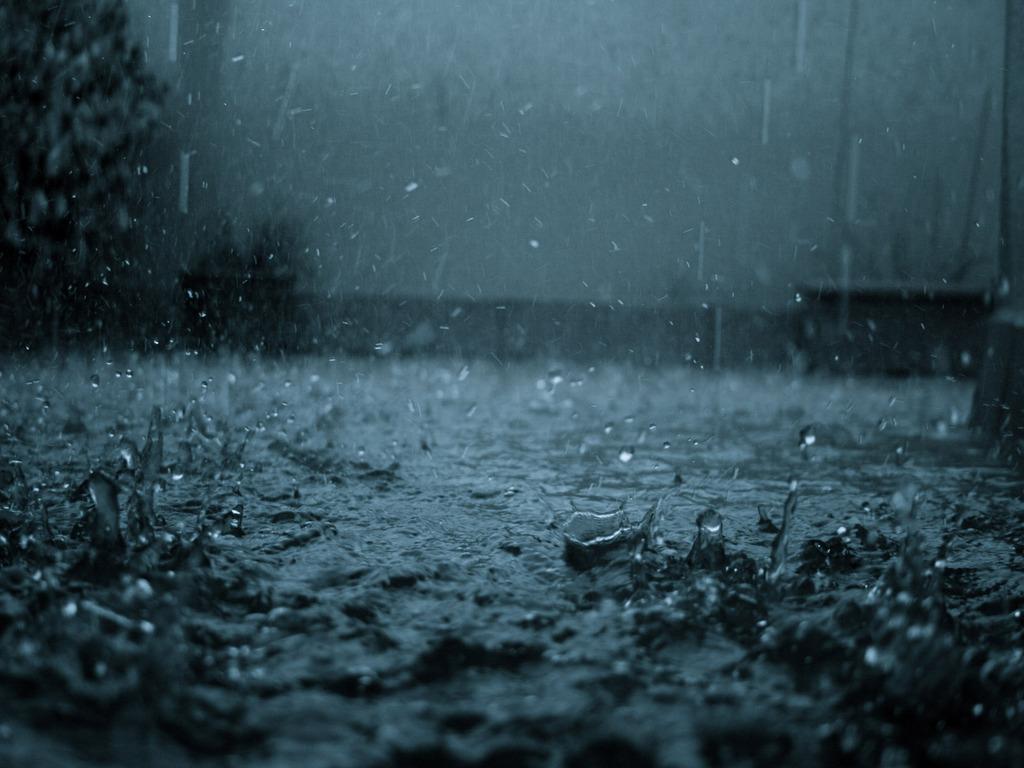 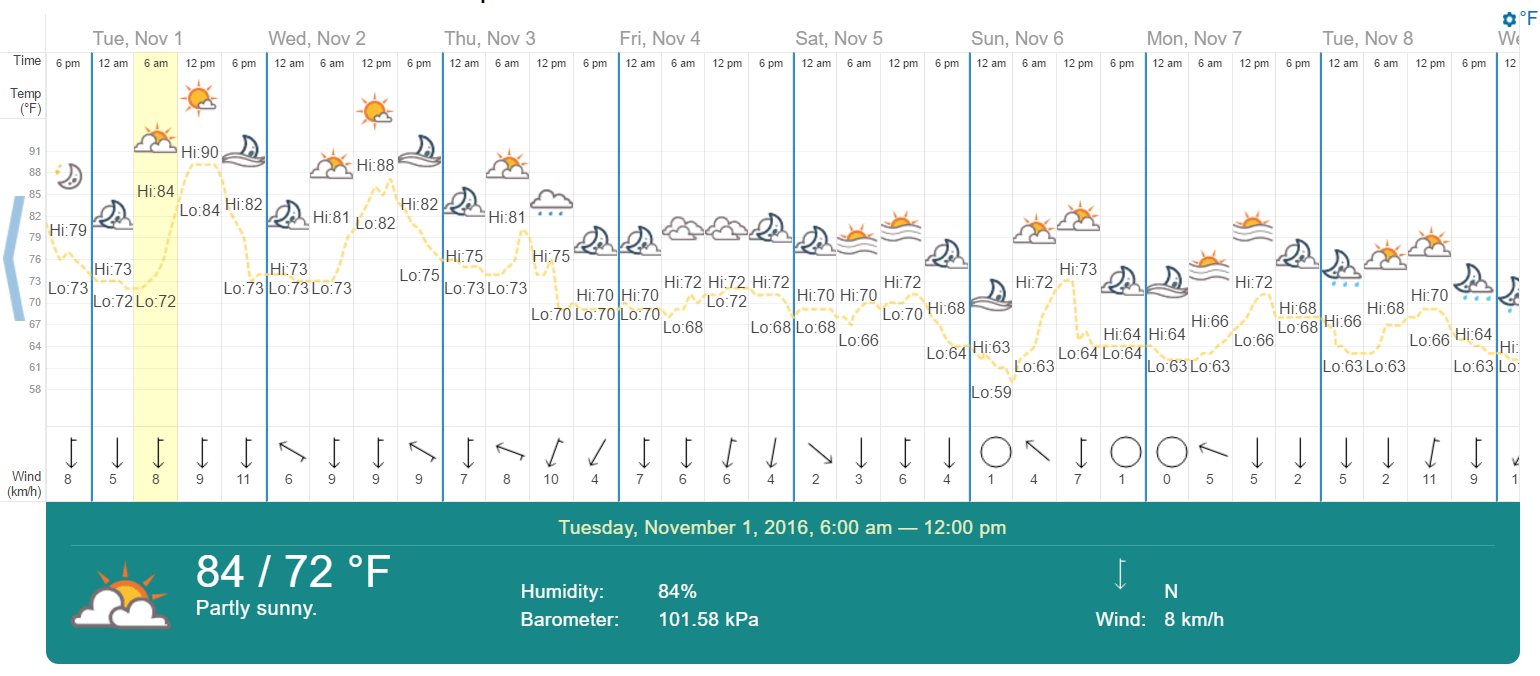